PROGESTÃO
Programa de Consolidação do Pacto Nacional pela Gestão das Águas
Plano de Capacitação para o Sistema de Recursos Hídricos do DF
Variável 1.9 – Capacitação Setorial 
Progestão 1 – Não exige formalização (nível 2)
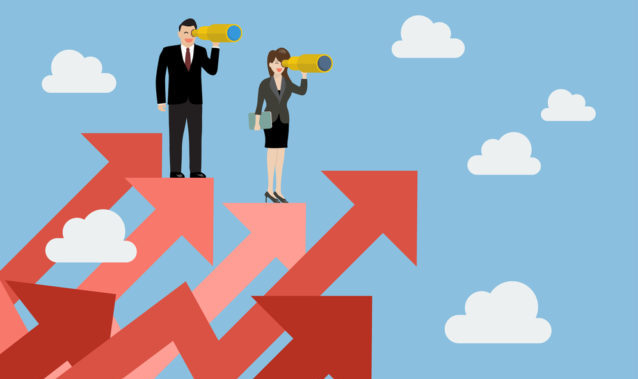 Fase 1 – Levantamento demandas
Fase 2 – Implementação


SEMA, ADASA, IBRAM e Comitês
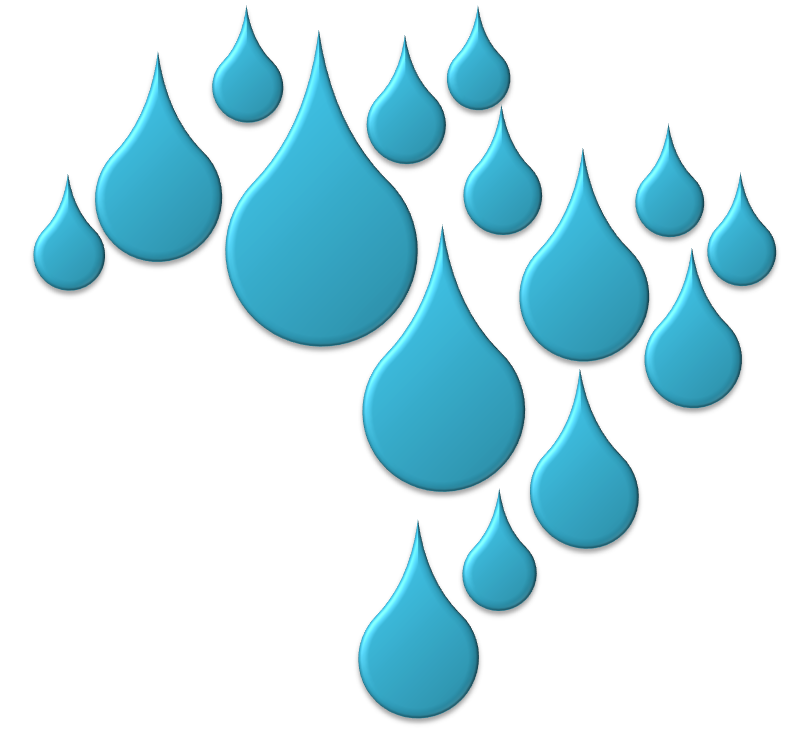 Contrato n. 023/2016 – ANA - PROGESTÃO
http://progestao.ana.gov.br/
Competências a serem desenvolvidas
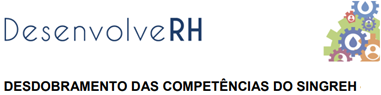 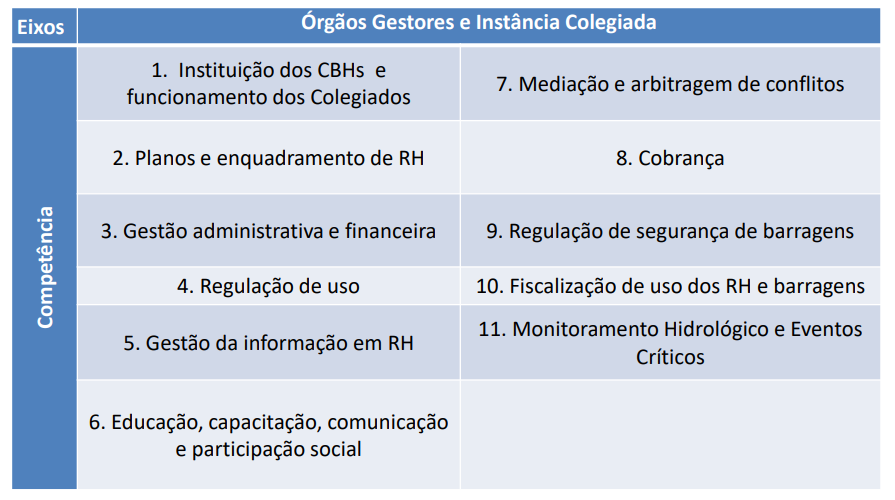 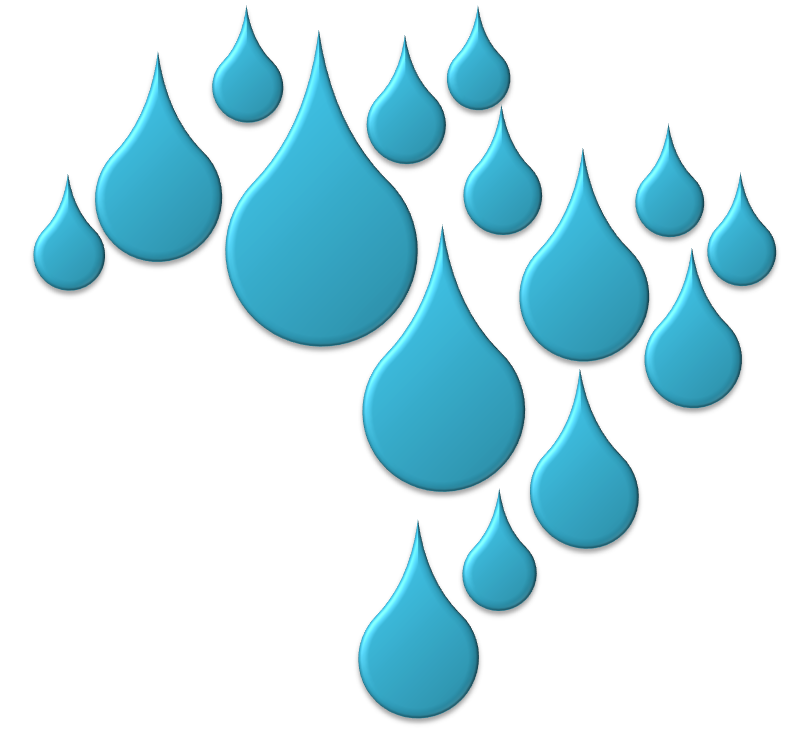 Público-alvo
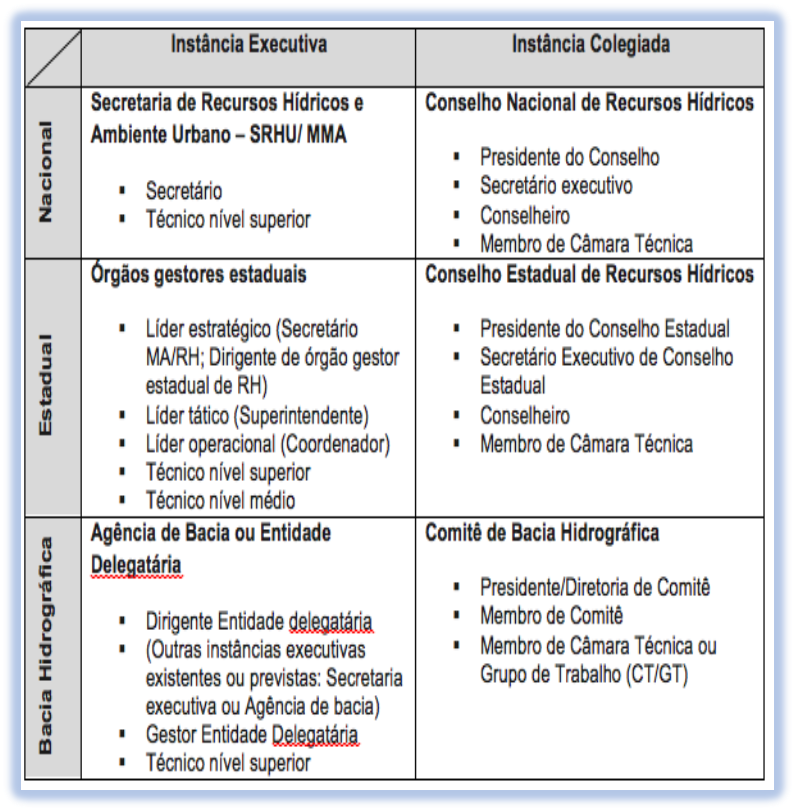 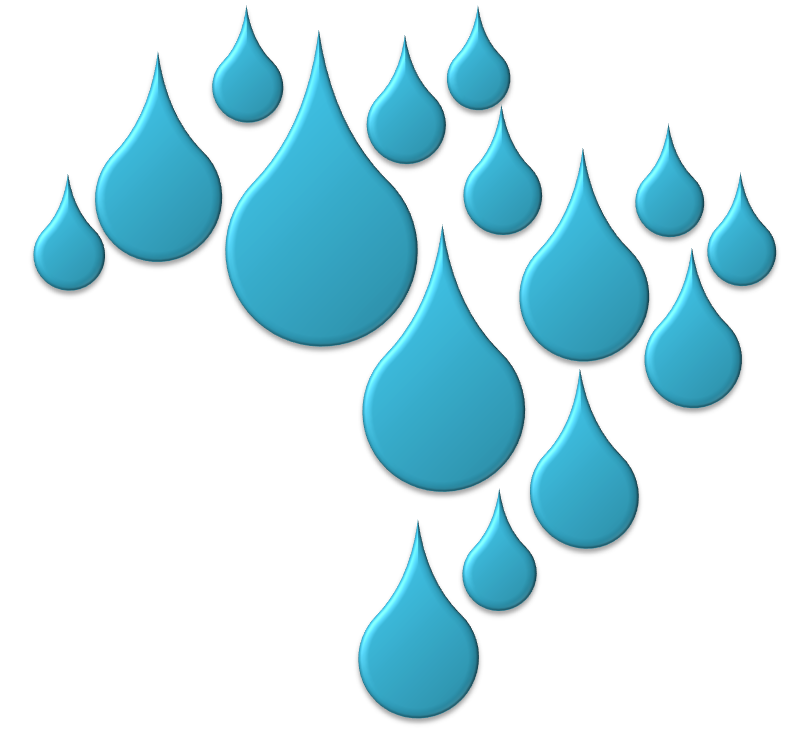 Elaboração do Plano de Capacitação
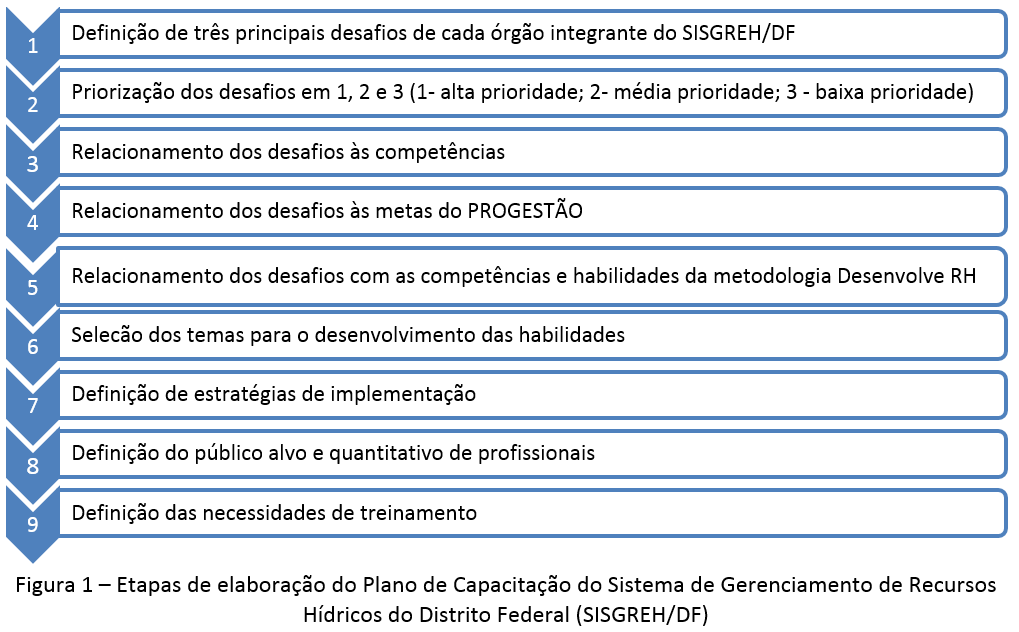 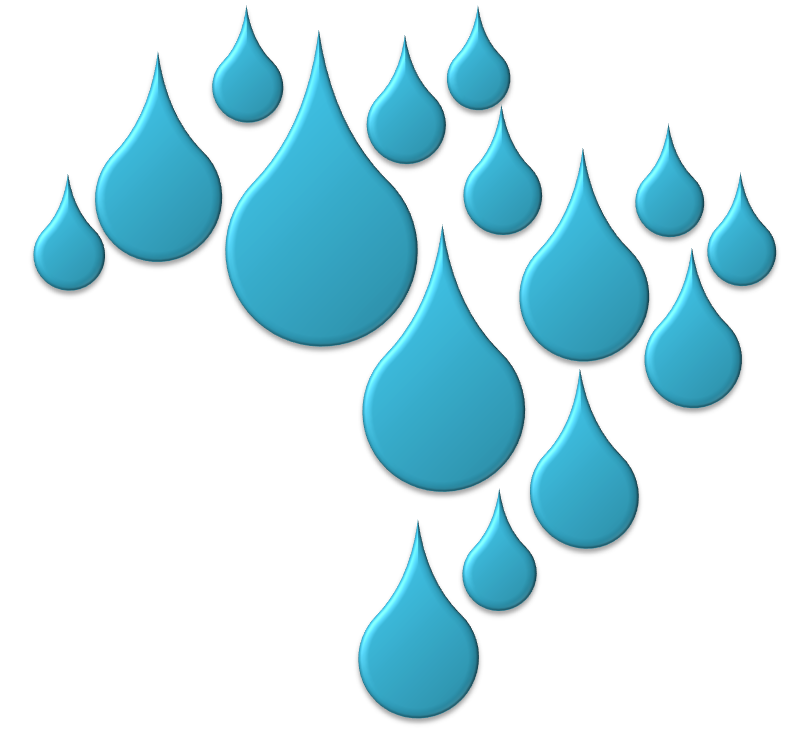 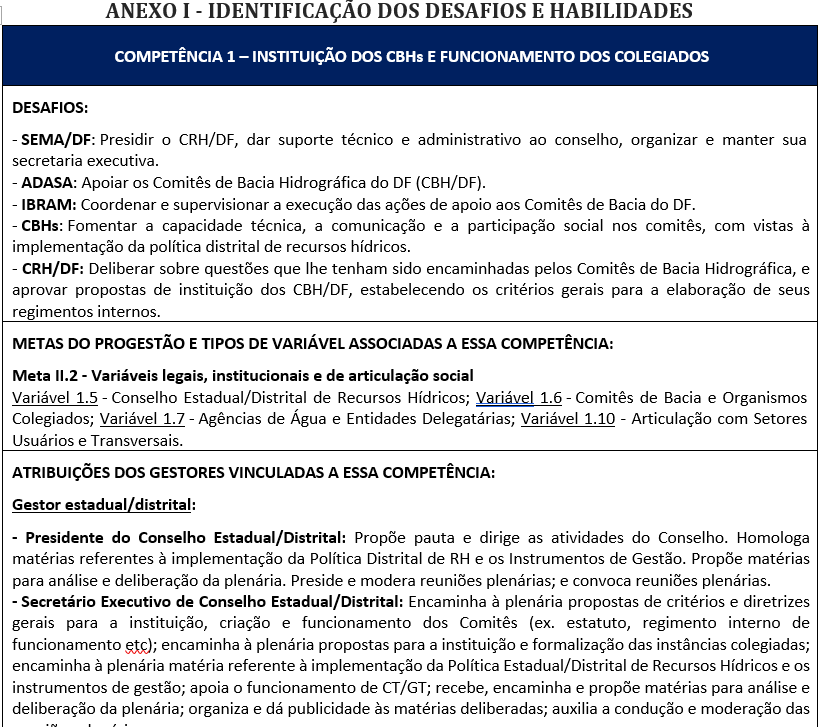 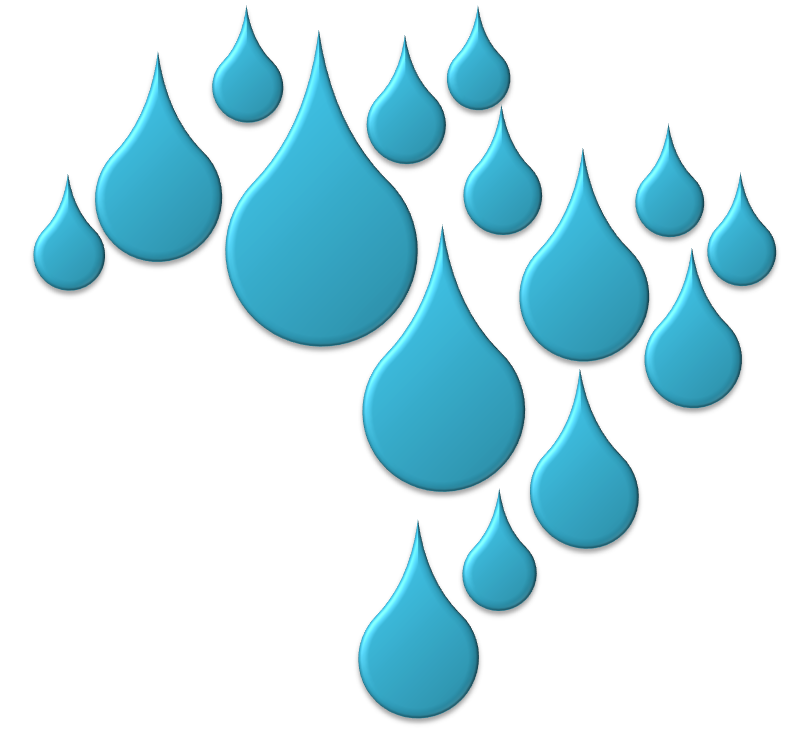 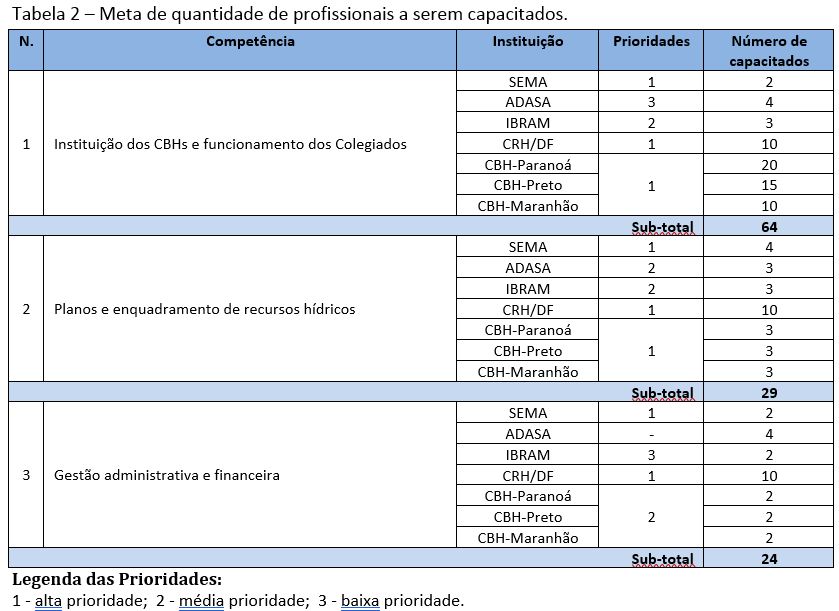 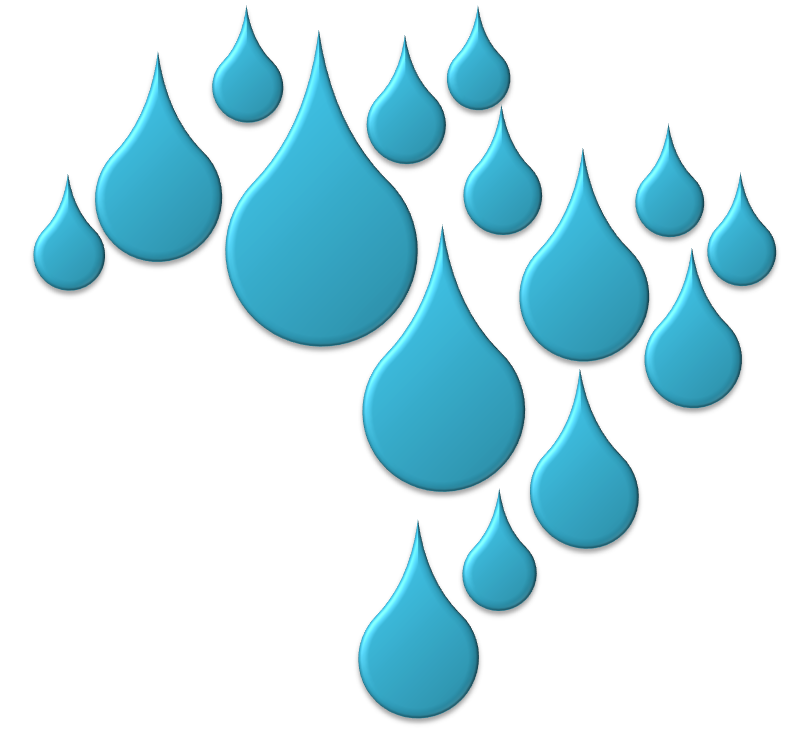 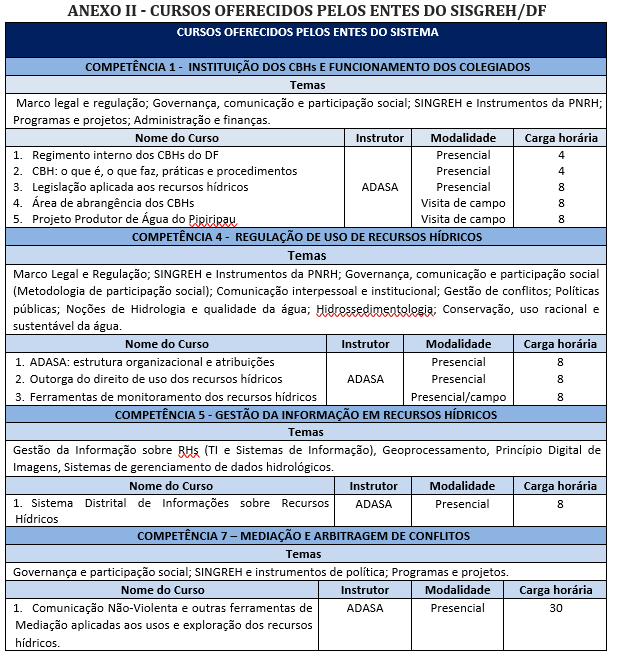 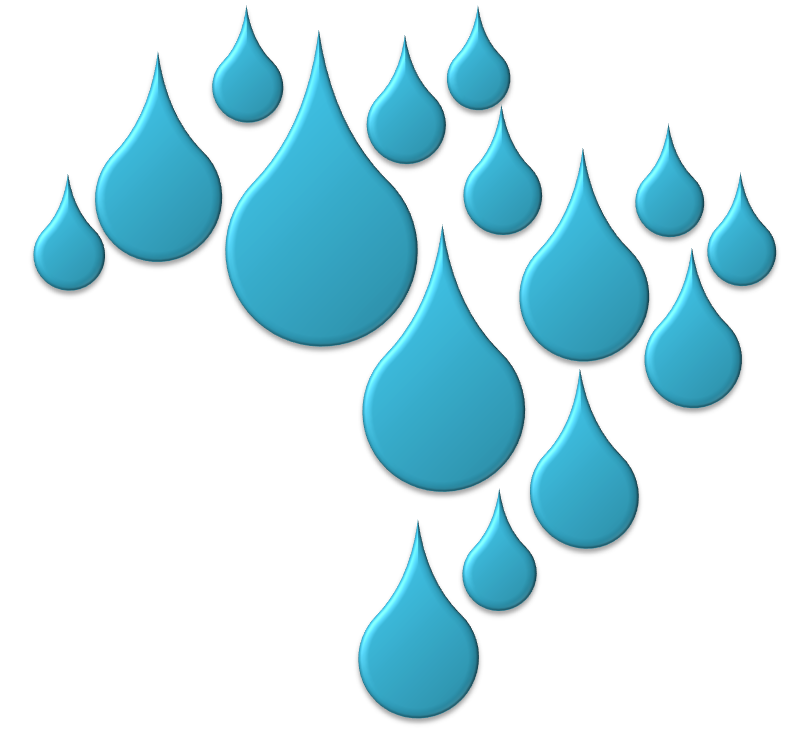 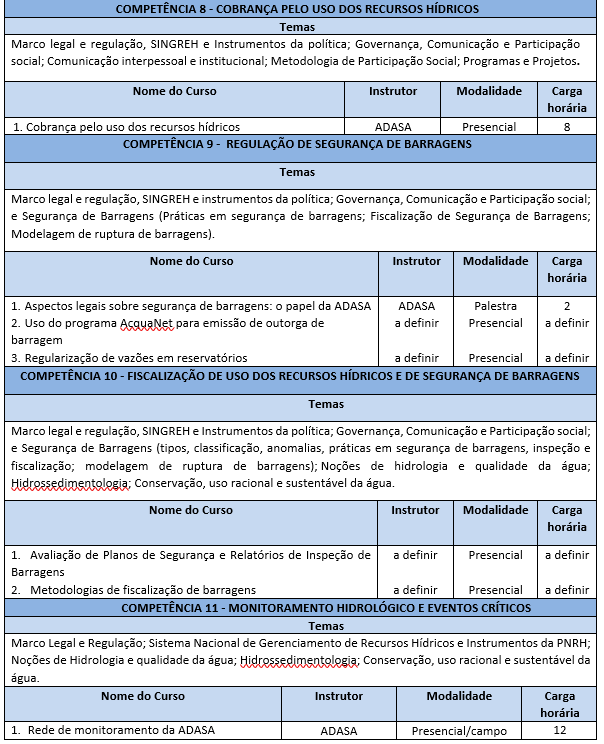 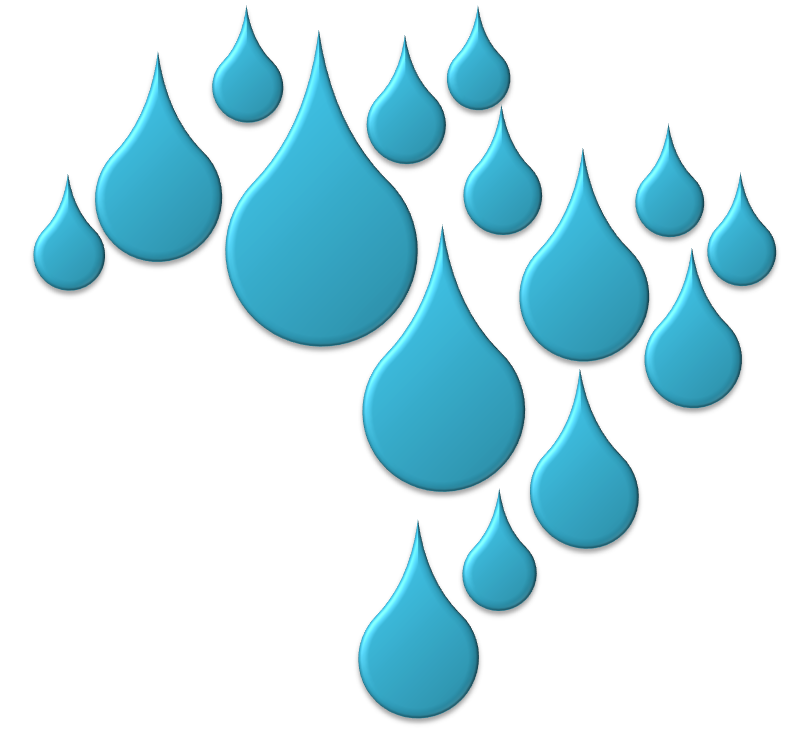 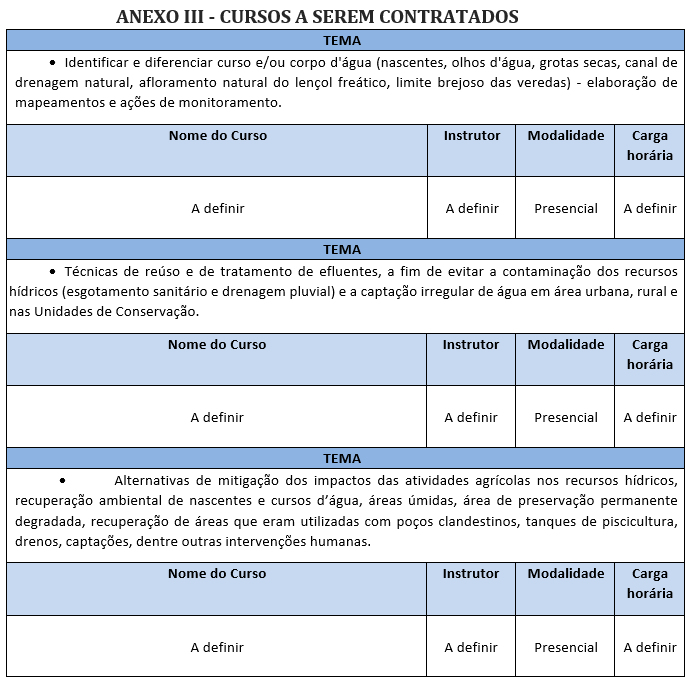 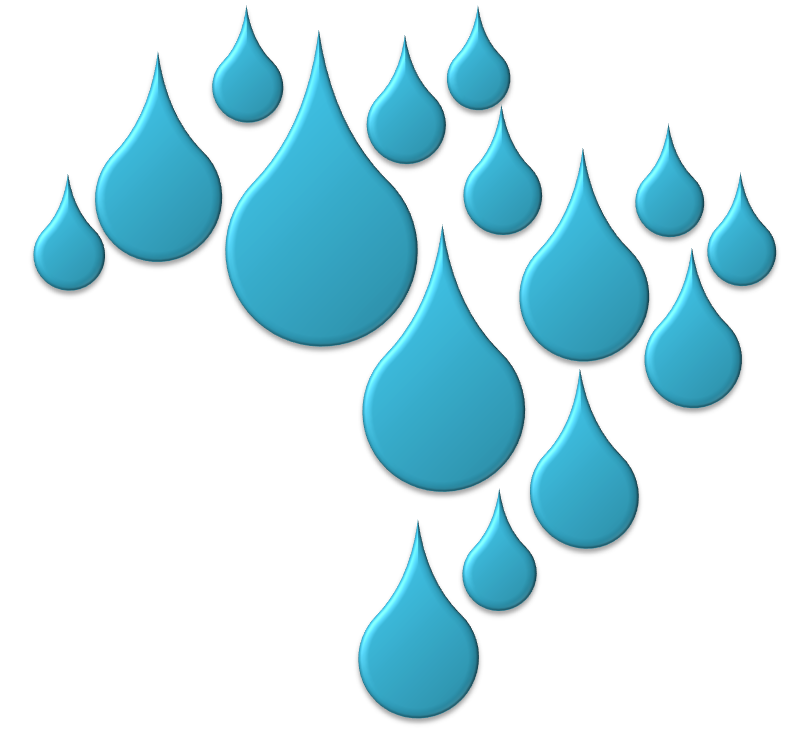 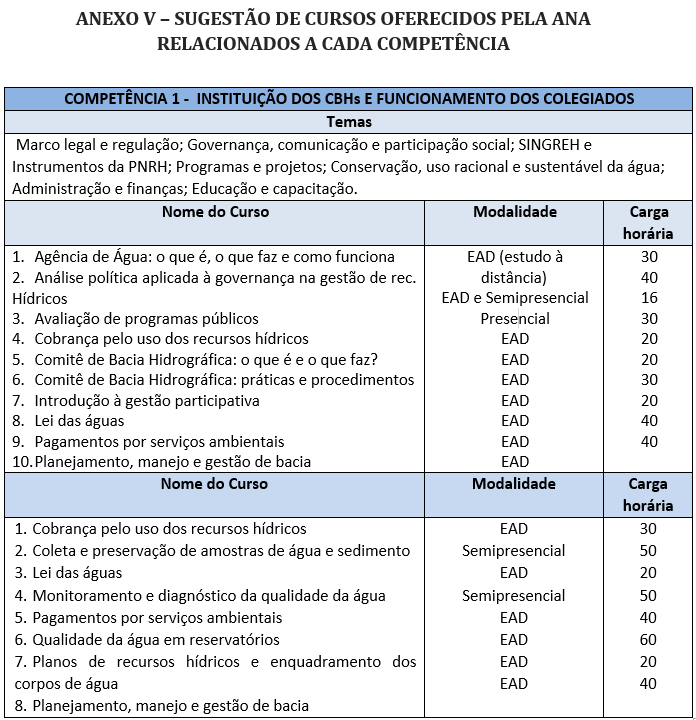 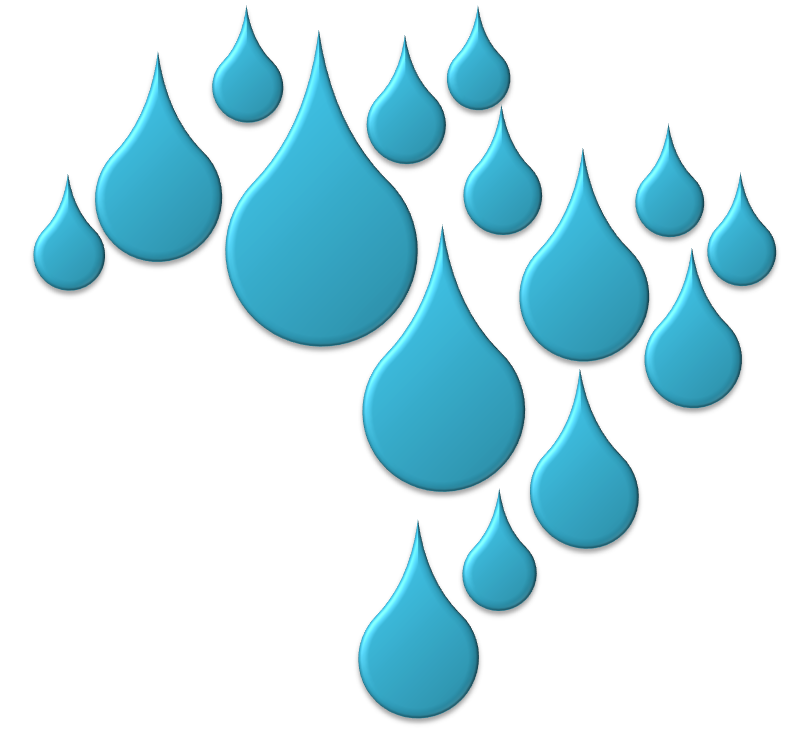 Avaliação do Plano de Capacitação
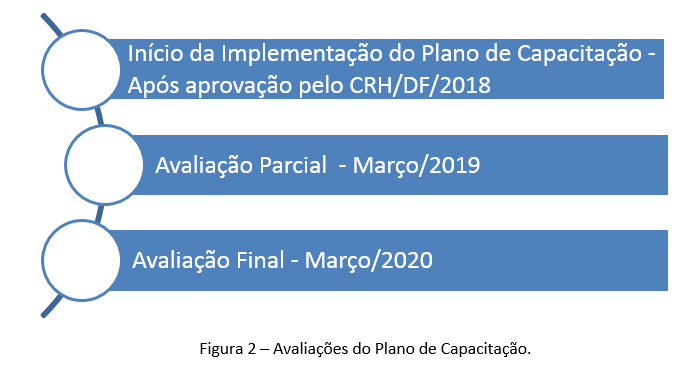 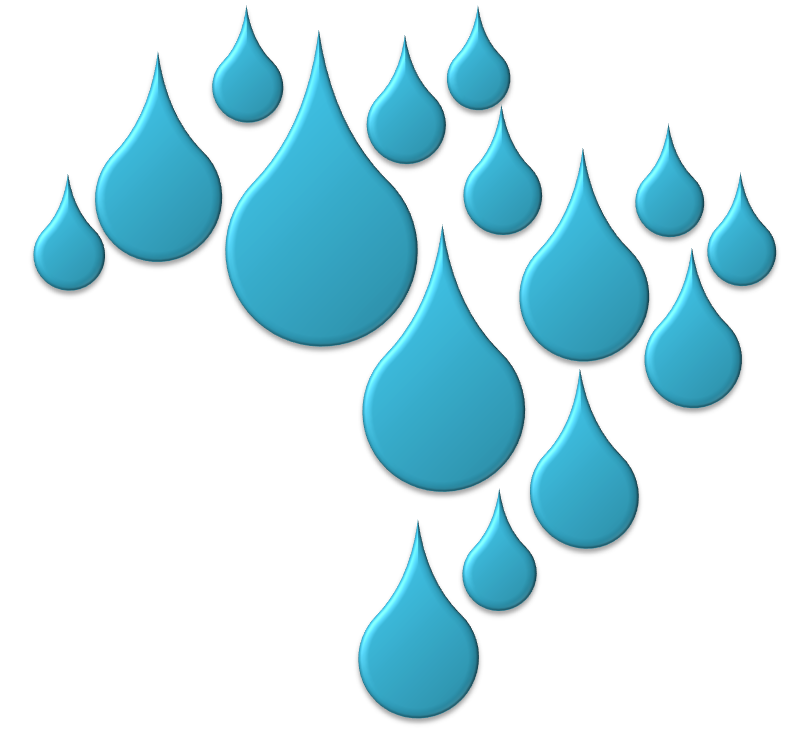 Curso  de CNV e Ferramentas de Mediação
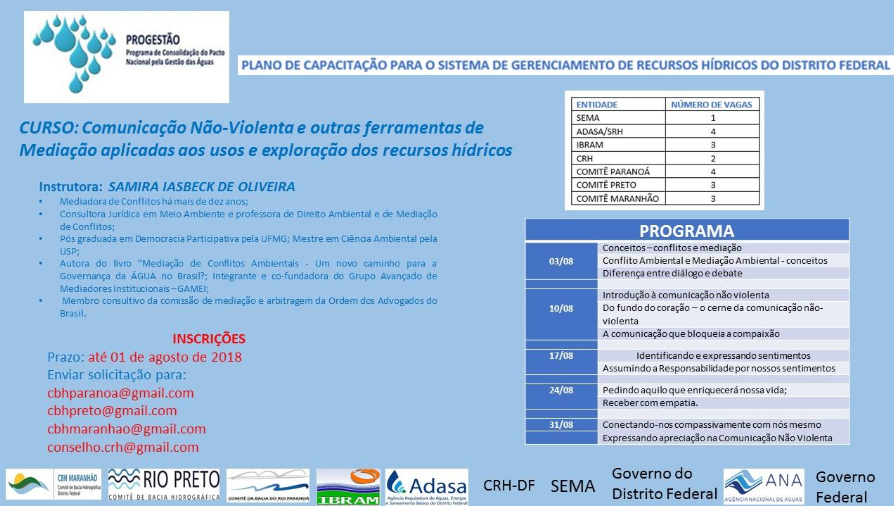 Curso  de CNV e Ferramentas de Mediação Aplicadas ao Uso e Exploração dos Recursos Hídricos
Curso  de CNV e Ferramentas de Mediação Aplicadas ao Uso e Exploração dos Recursos Hídricos
CNH: 2
Maricleide Maia Said
Regina Stella Quintas Fittipaldi
 
PRETO: 3
Marconi Moreira Borges
Sandro Triacca
Kayla Goulart
 
MARANHÃO: 5
Camila Graziela Artioli
Andreia Ferreira
Priscilla L. Silva
Henrique Cruvinel
Delson Costa
SEMA: 2
Mona Grimouth Bittar
Kamilla Caetano
 
ADASA: 2
Kleber Quintão
Alba Ramos
 
IBRAM: 3
Thiago Ungareth
Antonio Terra
Lygia Costa